A Look at Higher Education  - from the Outside
July 22, 2013
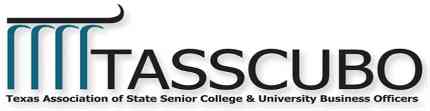 Introductions
Tim Mould, MA, MBA
Connection to Texas higher education…
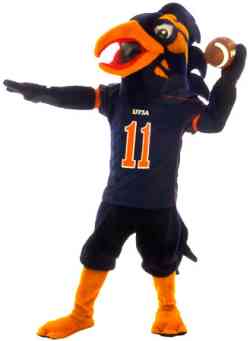 A Look at Higher Education – from the Outside
Higher Education is changing…
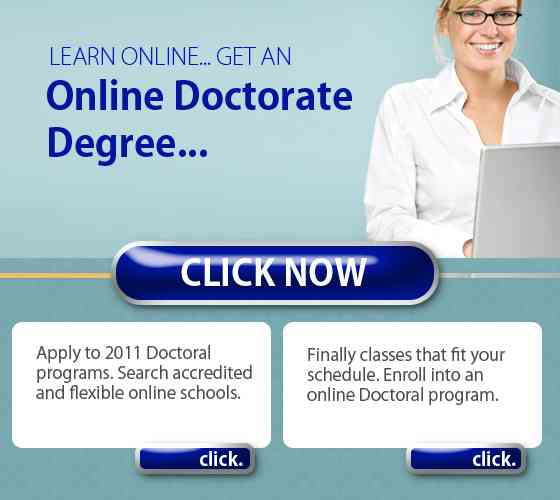 Notes:
1. Actual email marketing message received this week.  .
…or is it?
“Stemming from the medieval university, the overarching mission of university administration is…”1
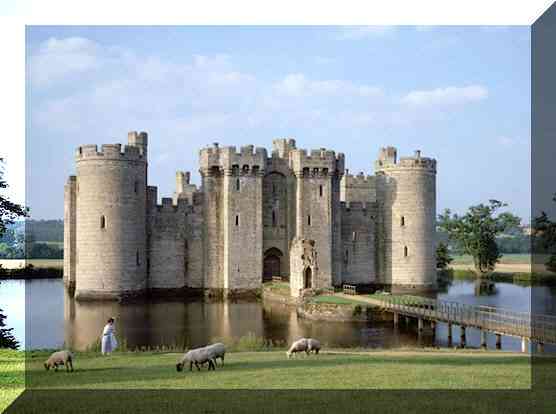 Notes:
1. From a recent report on transforming university administration .
A hypothesis…
Hypothesis:  American higher education is at an inflection point – a time of tremendous change
Critical question 1:  There are a number of trends impacting American higher education that will bring about change.
True?
False?
Critical question 2:  If true, how will we deal with this change?  
Hunker down – it will blow over
Study it
Pilot
Innovate and transform
[Speaker Notes: What do we do?
Let’s look at 8 trends impacting American higher education
Let’s ask ourselves the question, “What do we do about it?”
Hunker down – it will blow over
Study it
Pilot
Innovate and transform]
8 Trends Impacting Higher Education2
Resources – What goes down must come up?
Costs – Shifting sands.
Faculty – To be or not to be…tenured.  That is the question.
Students – Rethinking the “traditional” student.
Value – The Value Gap.
Tuition – Differential equations and other challenges.
Competition – Not all competition is on the court or gridiron.
Technology – The point is MOOC – or is it?
1.  Resources – What goes down must come up?
Source:
Phil Oliff, Vincent Palacios, Ingrid Johnson, and Michael Leachman. “Recent Deep State Higher Education Cuts May Harm Students and the Economy for Years to Come.” Center on Budget and Policy Priorities, March 19, 2013: 21.
1.  Resources – What goes down must come up?
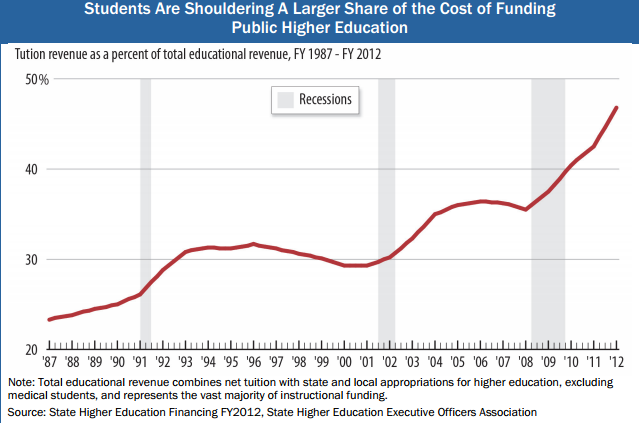 Source:
Phil Oliff, Vincent Palacios, Ingrid Johnson, and Michael Leachman. “Recent Deep State Higher Education Cuts May Harm Students and the Economy for Years to Come.” Center on Budget and Policy Priorities, March 19, 2013: 13.
2. Costs – Shifting sands.
Annual Average Percentage Real Changes in Expenditures per 
Full Time Equivalent Student: FY1987-2008
Source:
Ehrenberg, Ronald G. “American Higher Education in Transition.” Journal of Economic Perspectives—Volume 26, Number 1—Winter 2012: 204.
3. Faculty – To be or not to be…tenured.  That is the question.
2
Notes:
1. Source – Ehrenberg, Ronald G. “American Higher Education in Transition.” Journal of Economic Perspectives (26) 2012: 193-216
4. Students – Rethinking the “traditional” student.
By 2020, Hispanic and Asian American students will account for 45% of the nation’s public high school graduates
38% of those enrolled in higher education are over the age of 25—projected to increase 23% by 2019
33% of all college students who began in 2006 transferred at least once in 5 years
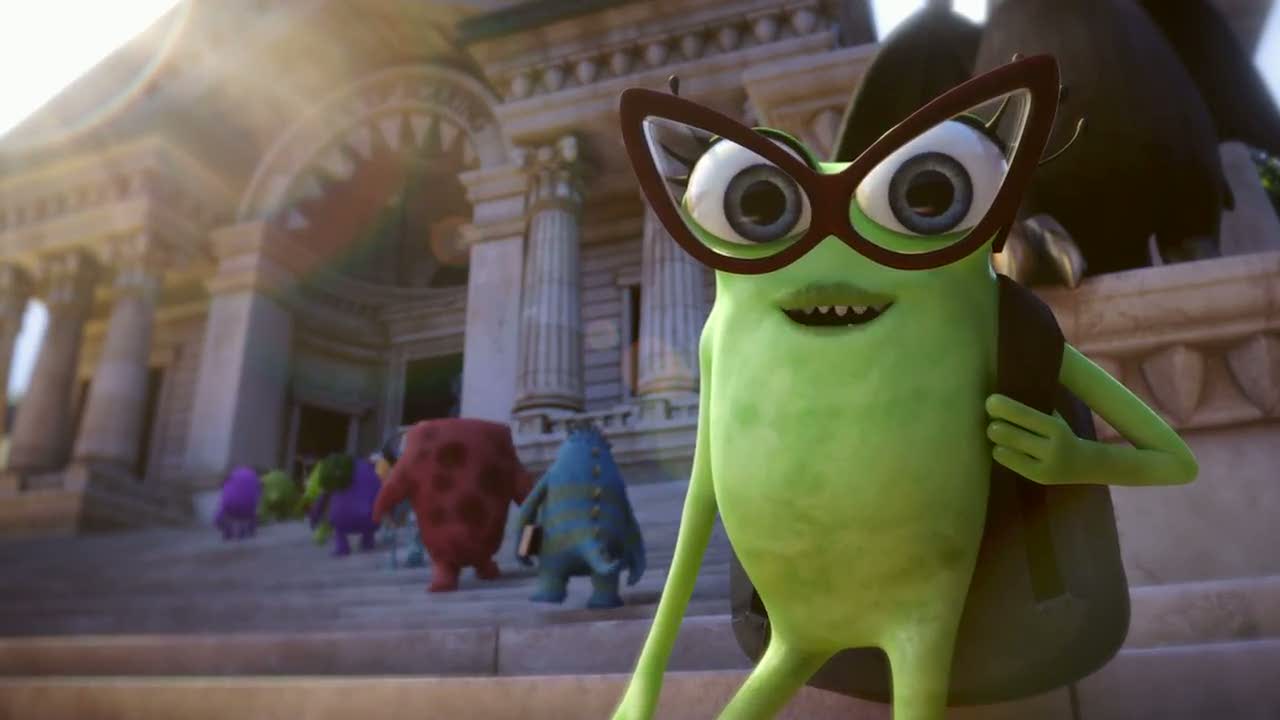 Notes:
1. Source – Lawlor Group. “Demographic Trends in Higher Education,” 2013
[Speaker Notes: The main story: demographic changes projected to 2020 mean that universities will be expected to provide more financial aid, and will need to rethink curriculum (more differentiation and specialization)
Racial and ethnic changes in students entering college: more Hispanic and Asian students, less African American and white
Implication – Hispanic students tend to come from low socioeconomic backgrounds (multiple studies) compared to white students—expect increased need for financial aid
Implication of older students – more likely to seek certificates or associate’s degrees
Implication of completing degrees in multiple institutions – demand for differentiated curriculums and specializations]
5. Value – The Value Gap.
Student loan debt has nearly quadrupled in the past 10 years.
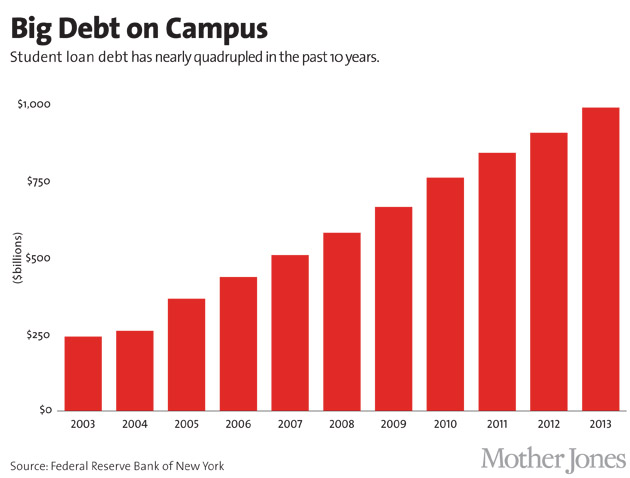 Notes:
1. Source – Mother Jones, “The Student Debt Crisis in 9 Charts,” 2013.
6. Tuition – Differential equations and other challenges
Notes:
1. Source – Ehrenberg, Ronald G. “American Higher Education in Transition.” Journal of Economic Perspectives (26) 2012: 193-216
7. Competition – Not all competition is on the court or gridiron.
Competition for students is increasing.
Notes:
1. Source – National Association for College Admission Counseling. “2012 State of College Admissions.”
7. Competition – Not all competition is on the court or gridiron.
Institutions must also consider their global position.
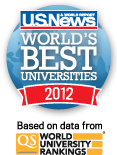 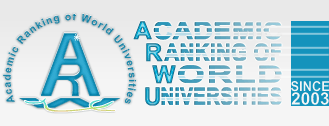 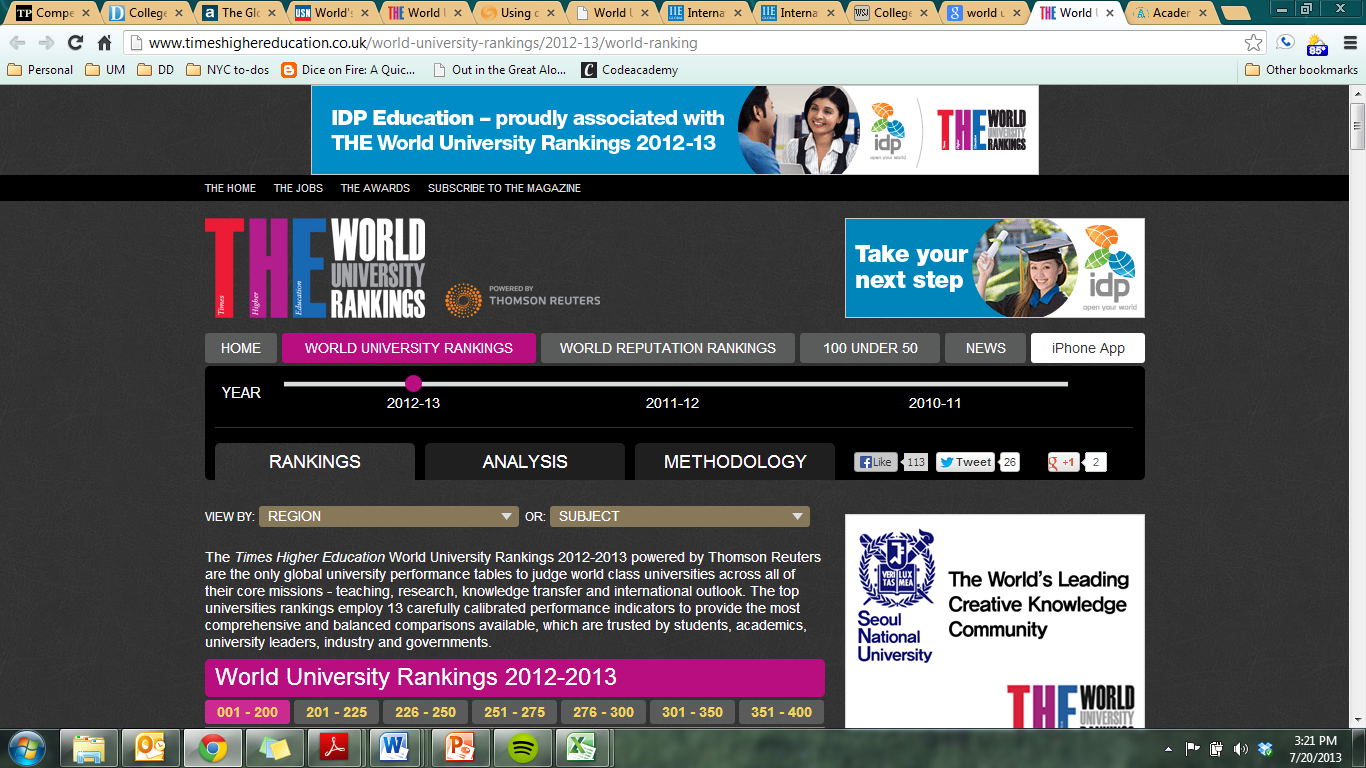 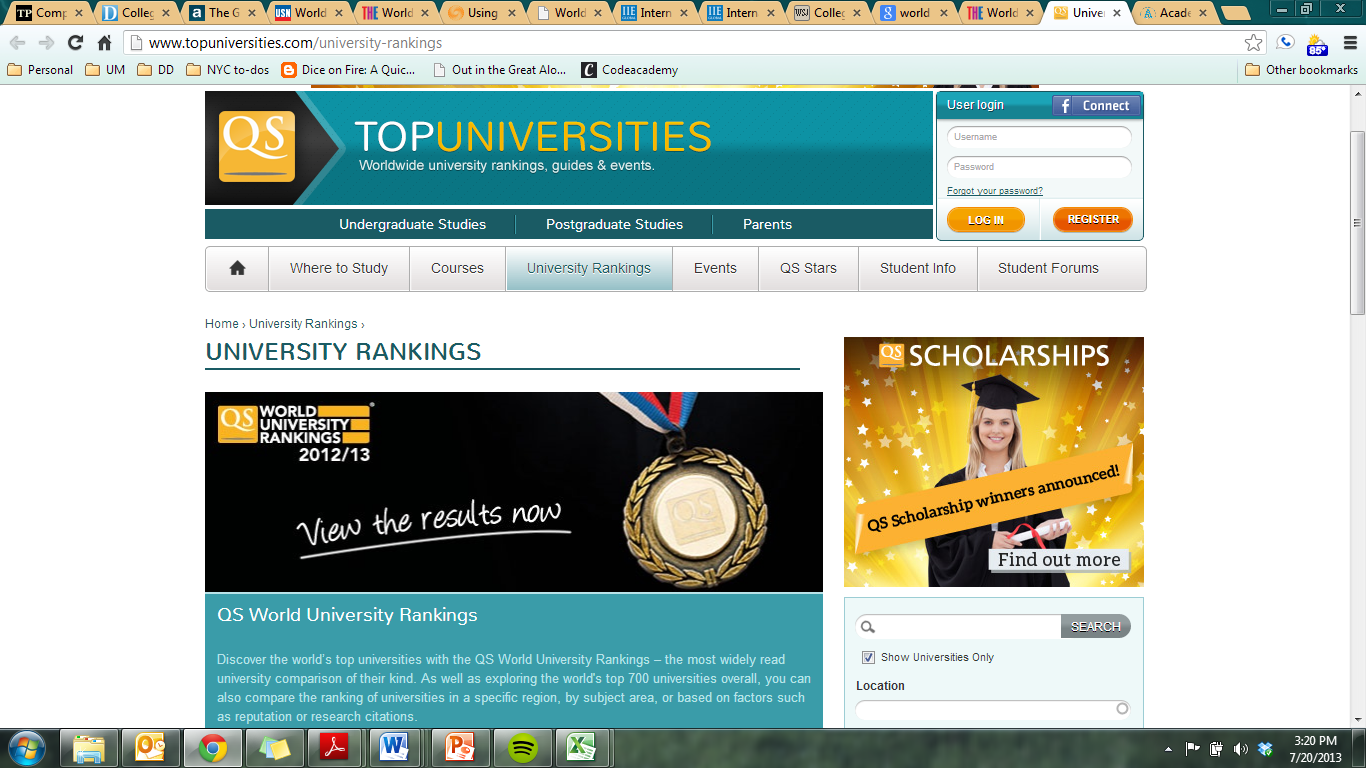 Notes:
1. Source – Institute of International Education
8. Technology – The point is MOOC – or is it?
MOOCs are an emerging use of technology but there are growing pains.
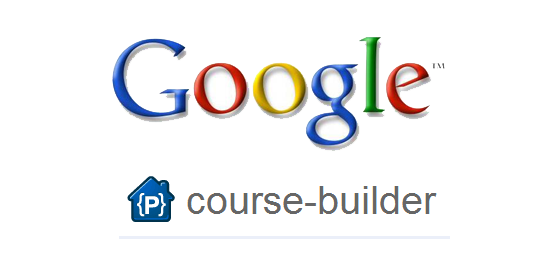 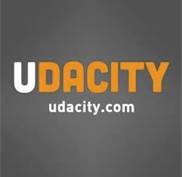 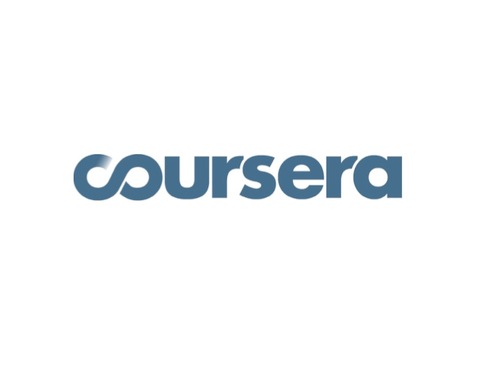 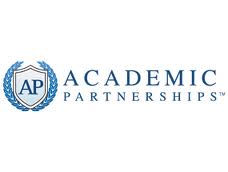 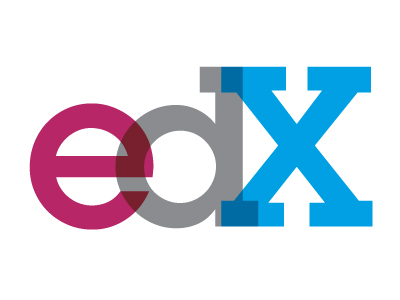 8. Technology – The point is MOOC – or is it?
It’s not all about MOOCs...
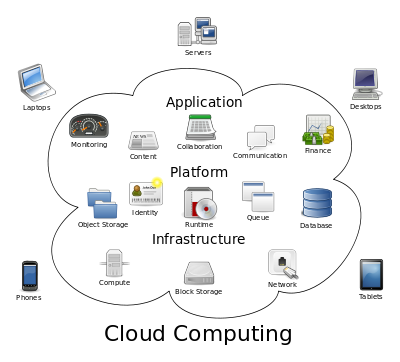 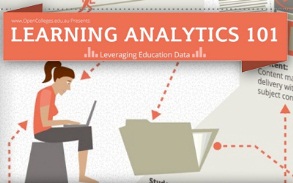 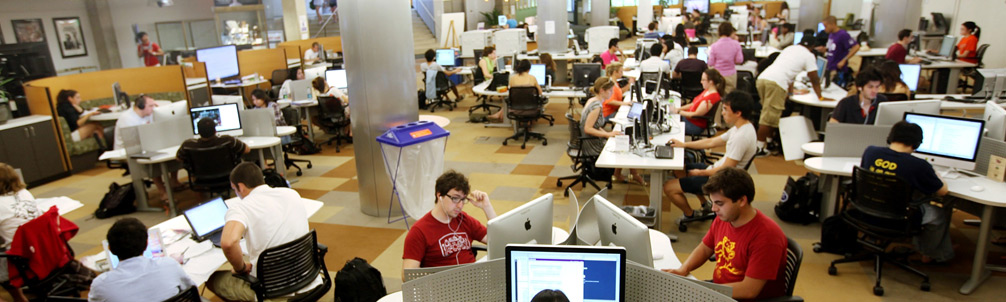 What did we learn?
Government funding sources are drying up.
Costs are increasing.
More non-tenured faculty to manage.
Enrollment is shifting.
Tuition is going up but not equally.
Questions about the value of college education.
Competition is heating up.
The pace of technology change is accelerating.
So now what?
Embrace change…
…appreciate the context (i.e., sense of urgency)
…create participatory processes
…understand strengths and weaknesses
Be unique…
…and set priorities
…build your brand as an institution
Innovate…
…in the classroom
…in student services
…in administration
Questions?
?